Power Up: English ACT Prep Week 9
Knowledge of Language
Essential Question
How can I increase my ACT score?
Learning Objective
Revise writing for conciseness, clarity, and meaning using the ARMS acronym.
Why Does Knowledge of Language Matter?
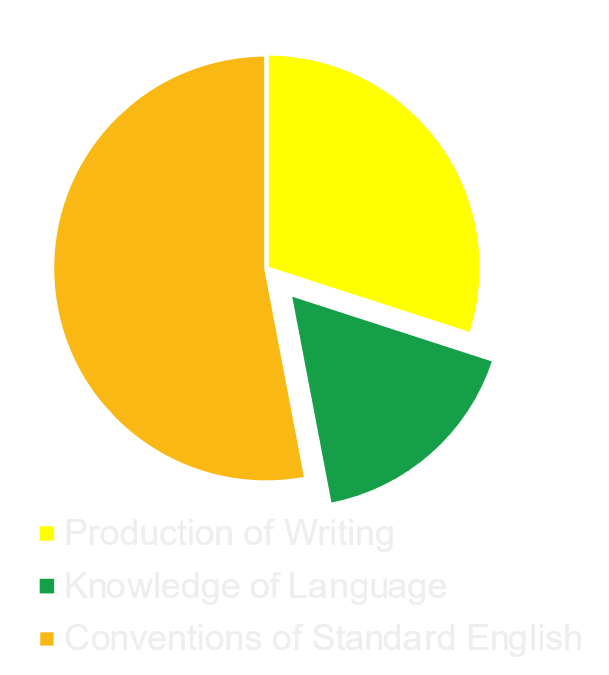 Knowledge of Language
Revision 
Conciseness
ARMS for Writing
A = ADD.  Add any words, phrases, or sentences that are needed to make the meaning clear.
R = REMOVE. Delete any words, phrases, or sentences that are needed to make the paragraph concise.
M = MOVE. Move any words, phrases, or sentences to make the meaning clear.
S = SUBSTITUTE. Revise vague, clumsy, confusing, and wordy material. Use the word or phrase that is the most appropriate.
Quizizz
Once the Quizizz screen is up:
Scan the QR code  
OR type in joinmyquiz.com; then type in the code provided
Use A.R.M.S to answer the questions
[Speaker Notes: K20 Center. (n.d.).Quizizz. Tech Tools. https://learn.k20center.ou.edu/tech-tool/2444]
Quizizz
Once the Quizizz screen is up:
Scan the QR code.  
OR type in joinmyquiz.com; then type in the code provided.
Use your notes on A.R.M.S to answer the questions.
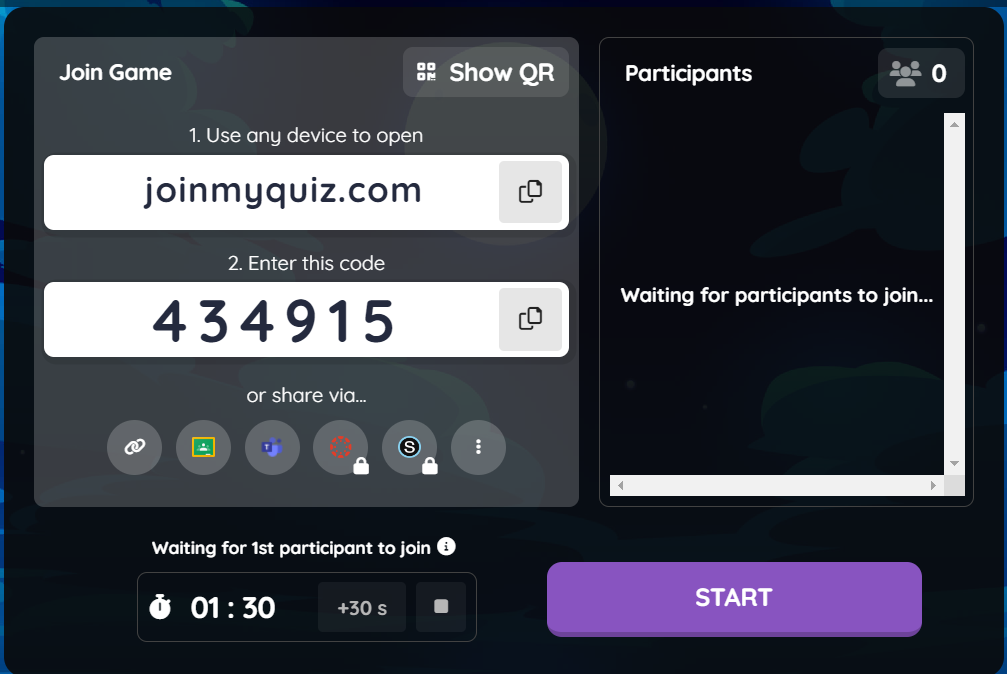 [Speaker Notes: K20 Center. (n.d.).Quizizz. Tech Tools. https://learn.k20center.ou.edu/tech-tool/2444]
Test Tip - Revising for Clarity and Conciseness
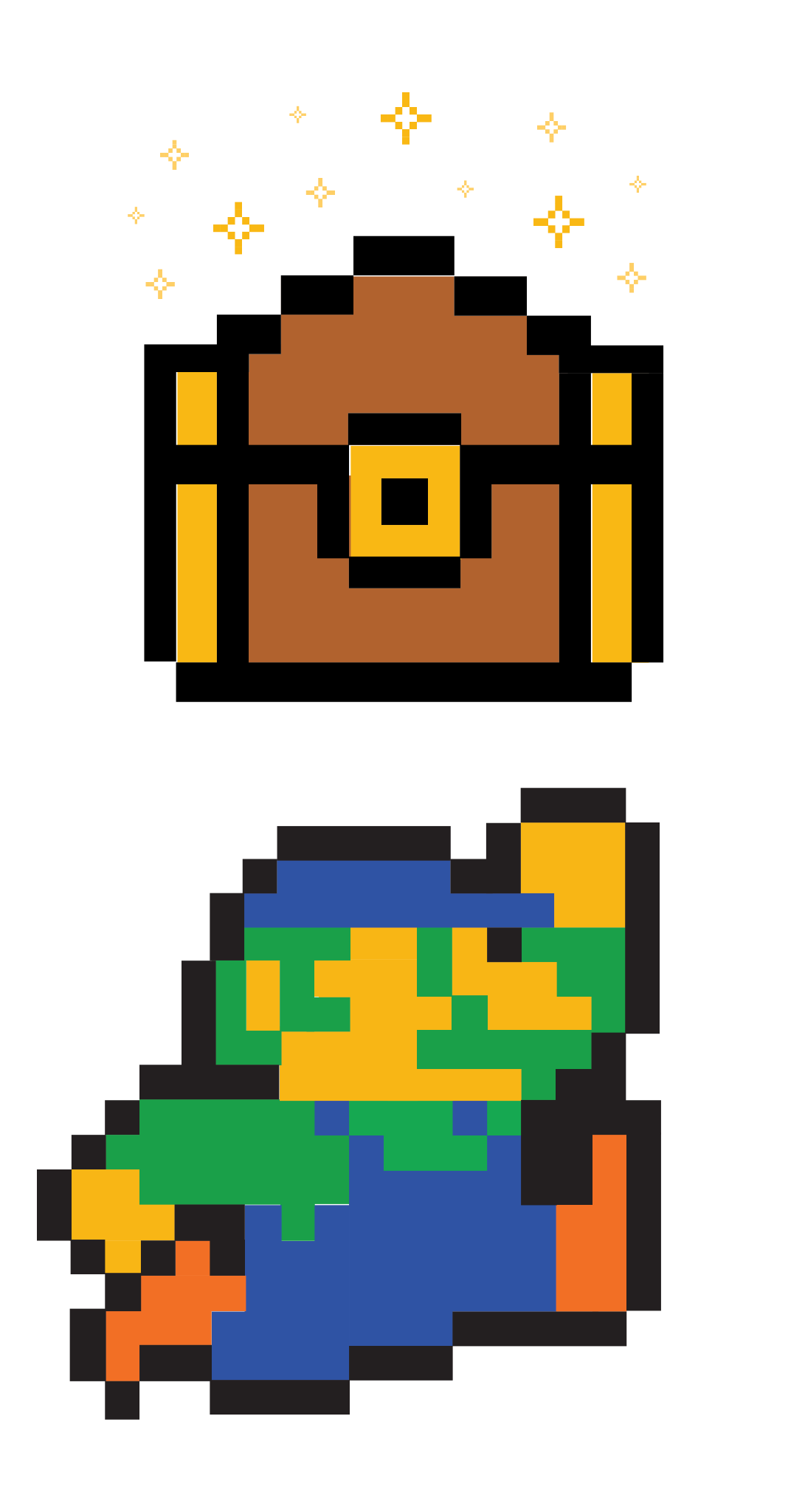 Most of the ACT questions focus on “choose the best answer,” so make sure to choose the most concise sentence that DOES NOT change the meaning of the sentence.
Complete the “A Perfect Night to Hunt” handout.
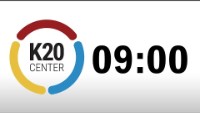 K20 Center 9 Minute Timer
[Speaker Notes: K20 Center. (2021, September 21). K20 Center 9 minute timer. YouTube. https://www.youtube.com/watch?v=ZvN435zg2zE&list=PL-aUhEQeaZXLMF3fItNDxiuSkEr0pq0c2&index=12]
“A Perfect Night to Hunt” | Reflection
“A Perfect Night to Hunt” | Reflection
“A Perfect Night to Hunt” | Reflection
“A Perfect Night to Hunt” | Reflection
Fist to Five
How do you feel about answering ACT questions over revision and conciseness? 
	“I’m still confused.” 
	“I’m slightly confused.” 
	“I think I’ve got it.”
	“I’ve got this and don’t need any help.” 
	“I’ve got this and can help others.”
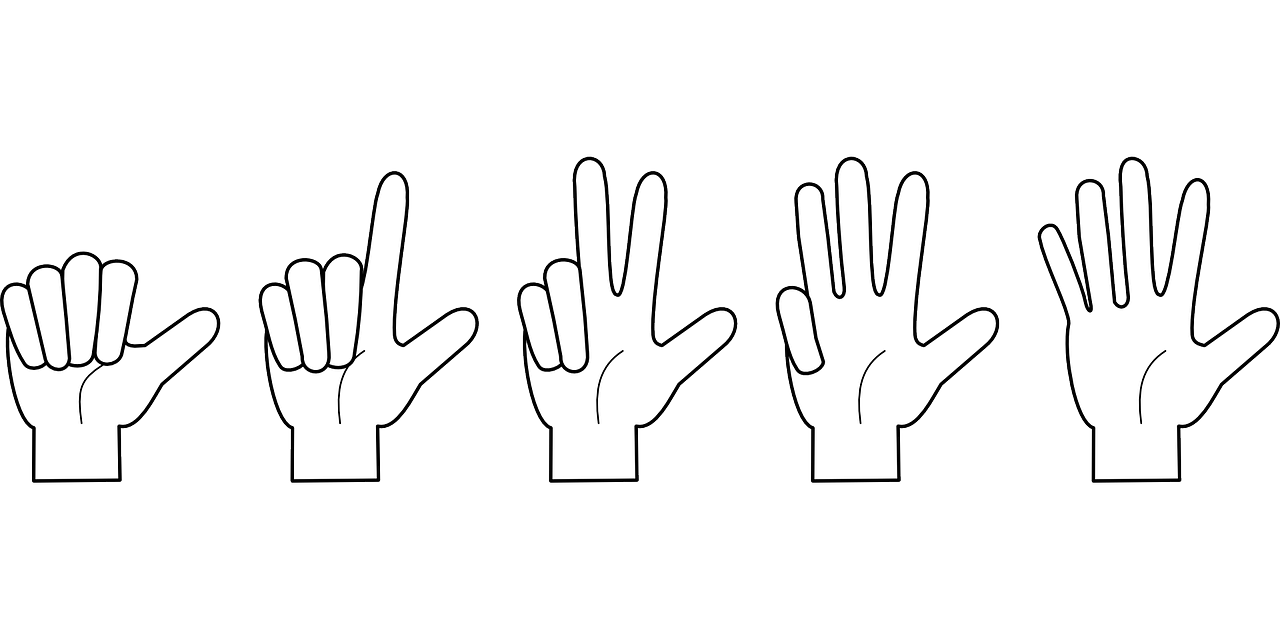 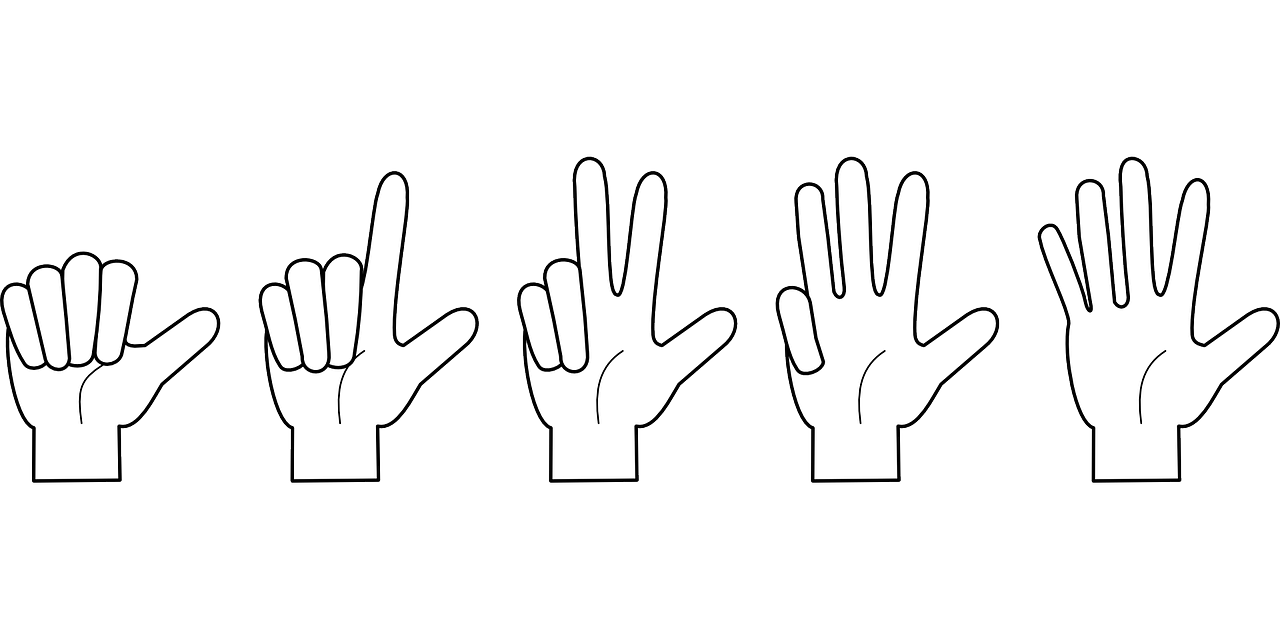 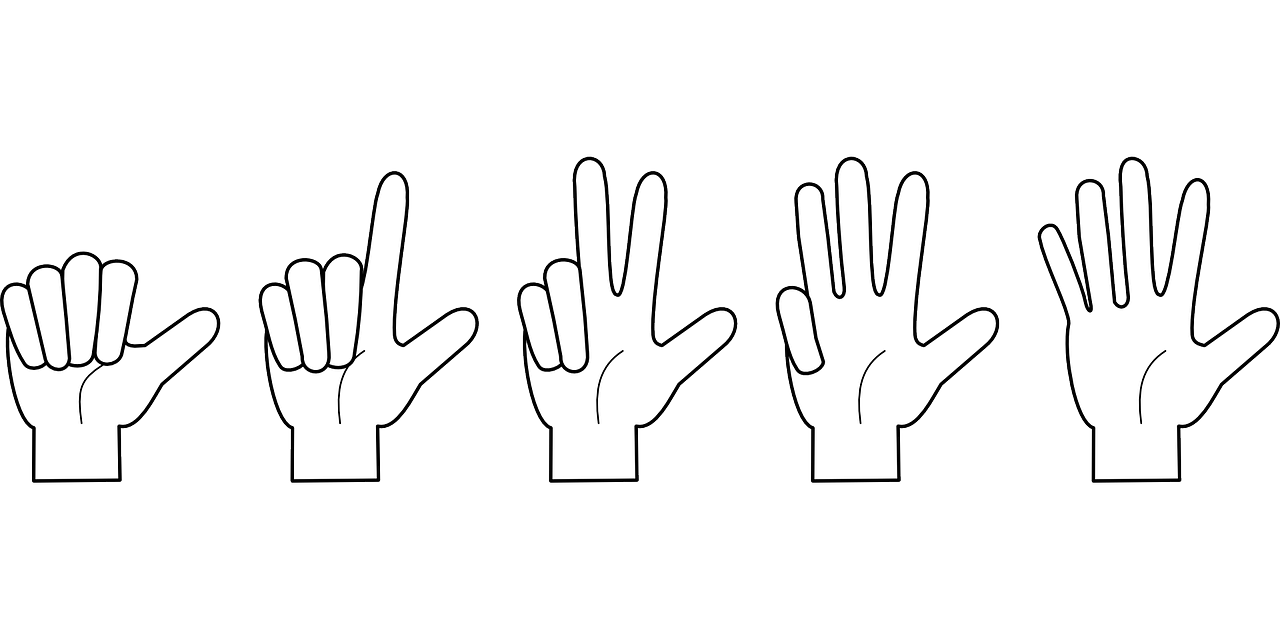 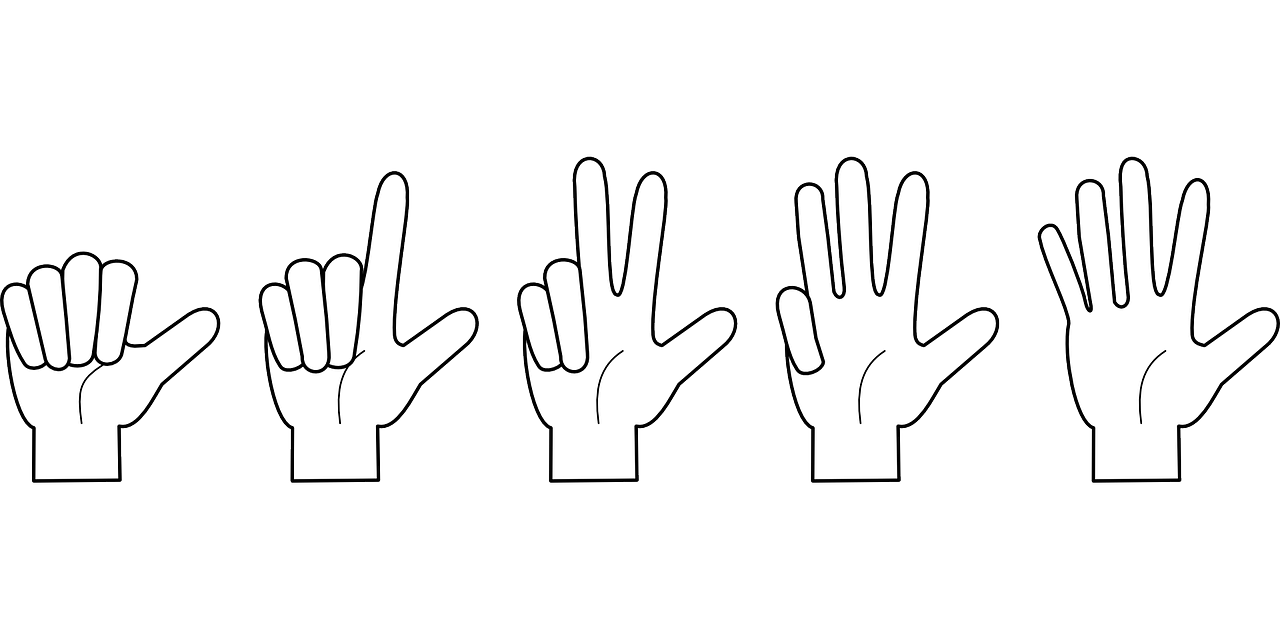 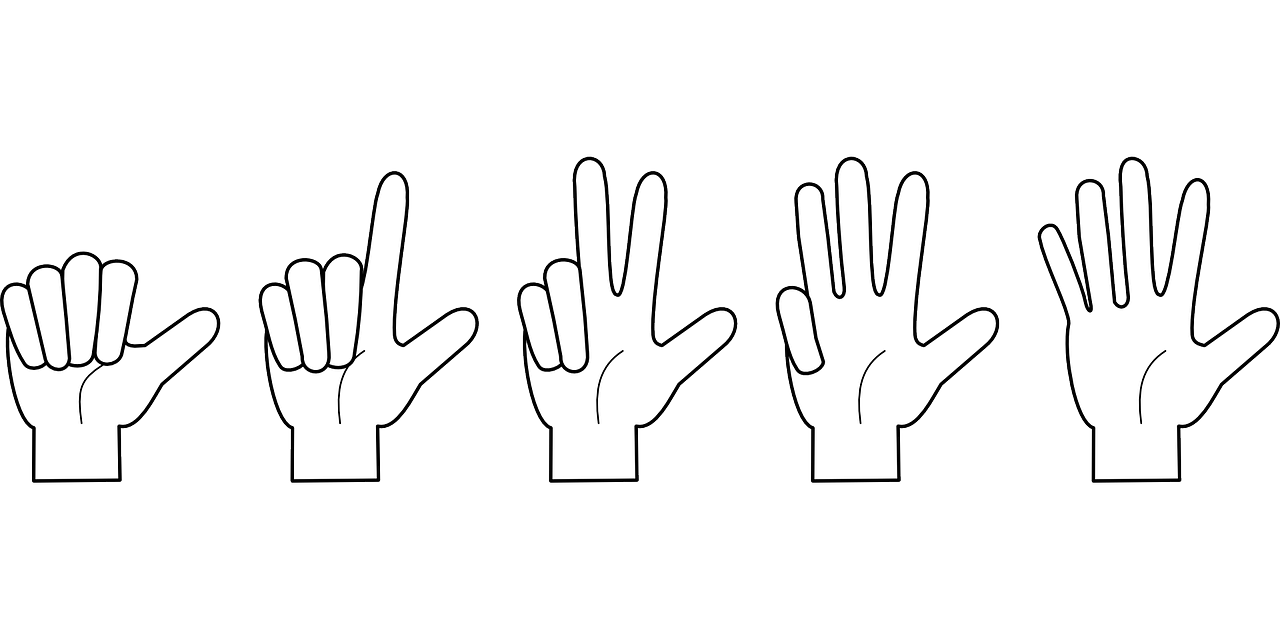 [Speaker Notes: K20 Center. (n.d.). Fist to five. Strategies. Retrieved from https://learn.k20center.ou.edu/strategy/7b4de59085f566aa097814b8c0003b4a]
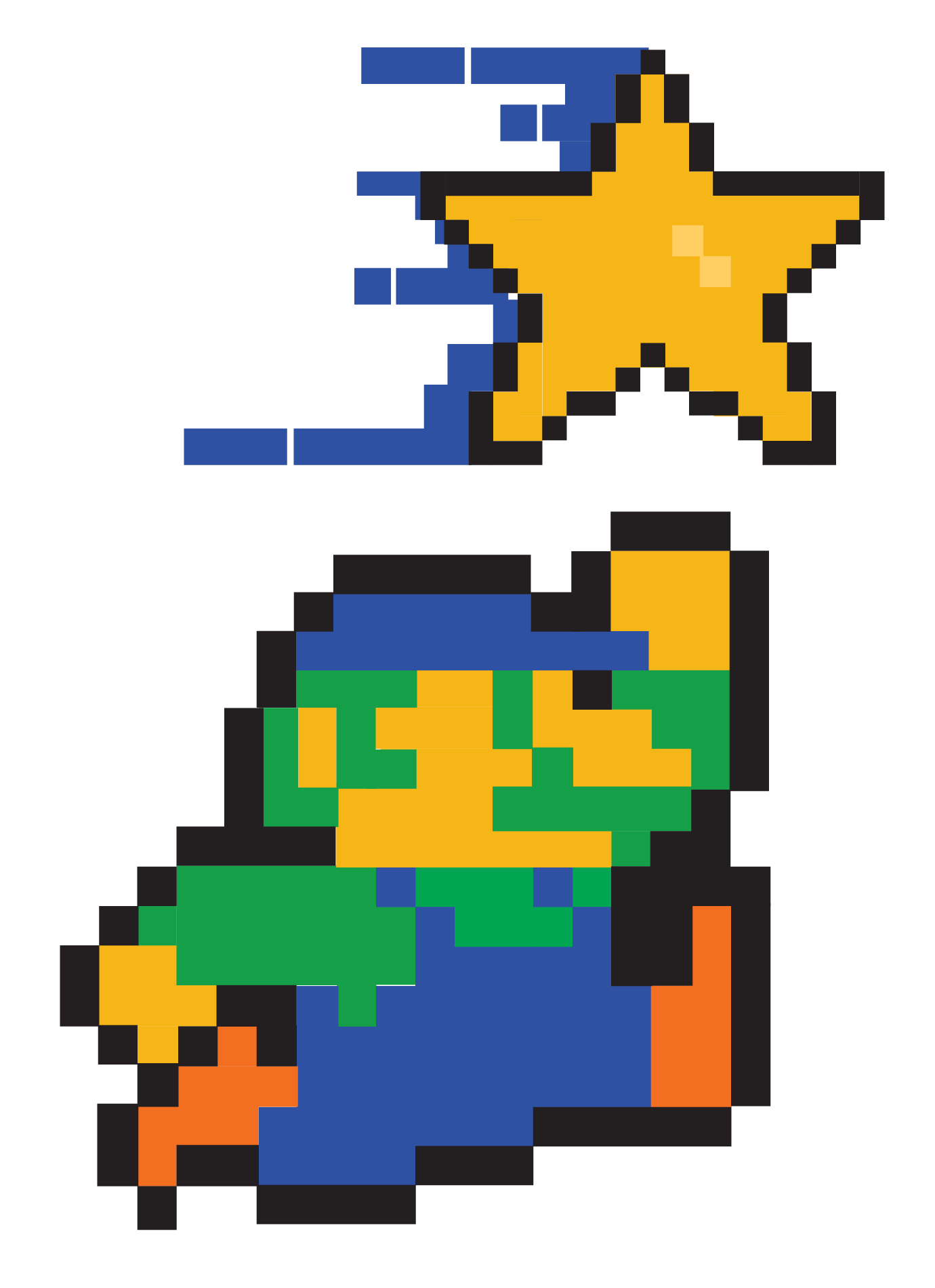 You Powered Up!
Side Quest: On a writing assignment or an assignment that includes writing, try to be as concise as possible without losing the meaning of your original sentence.  

Sneak Peek: Next time, we will be reviewing the entire English section of the ACT.